STEP BY STEP ABG INTERPRETATION
DR.SULEKHA SAXENA 
ASSISTANT PROFESSOR 
DEPT OF CRITICAL CARE MEDICINE 
KING GEORGE’S MEDICAL UNIVERSITY LUCKNOW INDIA
INDICATION OF ABG
Assess adequacy of ventilation and oxygenation
 
Assess changes in acid- base homeostasis

Helps in management of ICU patients.
SITE OF ABG
Radial Artery

Brachial Artery 

Femoral Artery 

Dorsalis Pedis Artery

Posterior Tibial artery
Allens Test
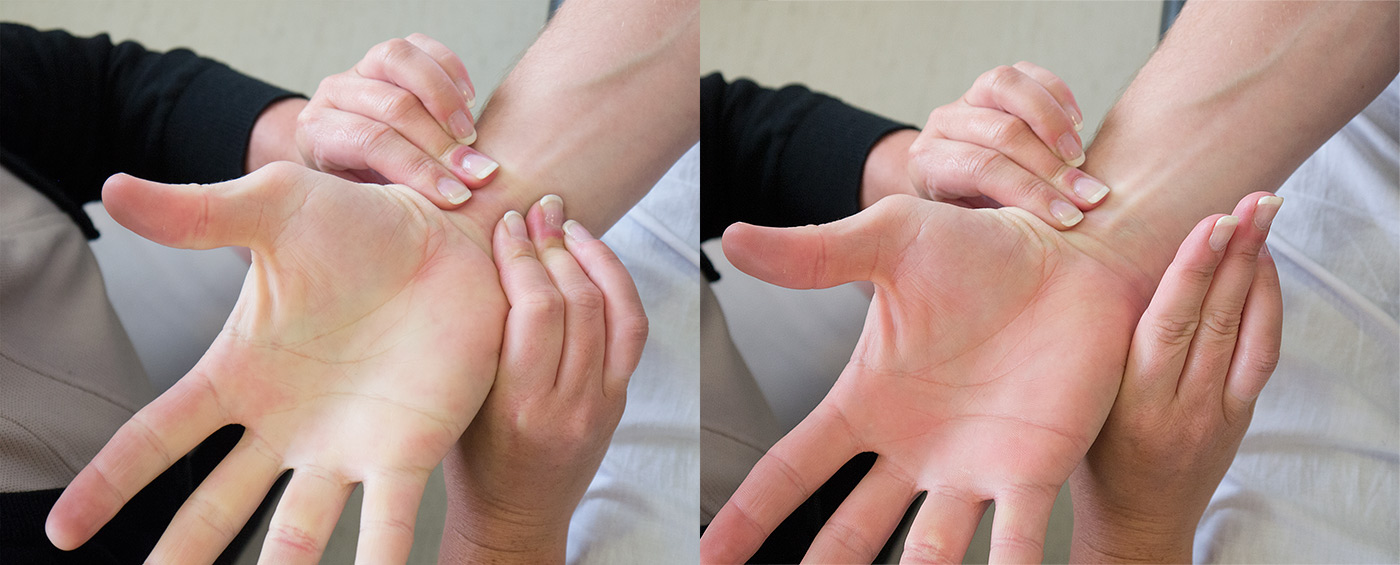 [Speaker Notes: \Modified Allen’s test
This is done before puncturing dorsalis pedis artery. Elevate patient’s feet.
 Occlude dorsalis pedis artery; then blanch the great toe by compressing the toenail for several seconds. 
Release pressure on the nail and observe for flushing (rapid return of color indicates adequate collateral flow). 
Compress the posterior tibial artery if it is being used as the puncture site (pediatric population).]
PROCEDURE
CONTRAINDICATION
Cellulitis or other infections over puncture site
Absence of palpable arterial pulse
Negative result of an Allen test/modified Allen test
Coagulopathies / anticoagulant therapy
History of arterial spasm following previous puncture
Severe Peripheral Vascular Disease 
Arterial grafts
Dialysis shunt – choose another site
TECHNICAL ERRORS IN SAMPLING EXCESSIVE HEPARIN
Ideally pre-heparinised syringes should be used 
 Syringes flushed with 1:1000 heparin and rinsed 
 Do not leave excessive heparin in the syringe 
 Heparin has dilutional effect: 
   Low HCO3
   Low PCO2 
   High Sr Na
TECHNICAL ERRORS IN SAMPLING
ALTERATION OF RESULTS WITH SIZE OF SYRINGE/NEEDLE AND VOL OF SAMPLE 
Syringes must have > 50% blood 
Use only 3ml or smaller syringes 
25% lower values if 1 ml sample taken in 10ml syringe (0.25ml heparin in needle
TECHNICAL ERRORS IN SAMPLING BODY TEMPERATURE
Affects values of PCO2 and HCO3 

BG analysers controlled for normal body temperatures
TECHNICAL ERRORS IN SAMPLING AIR BUBBLES IN BLOOD SAMPLE
In air, PO2 is 150 mm of Hg & PCO2 is 0 

Contact with air bubble will lead to higher PO2 and lower PCO2
 
Seal syringe immediately after sampling
TECHNICAL ERRORS IN SAMPLING  WBC COUNTS
0.01ml O2 consumed /dl/min 

Marked increase in high TLC/Platelet Count decreased PO2 

Chilling/immediate analysis 

ABG syringe must be transported earliest via cold chain
Blood Gas Norms
Normal Values
Normal values for calculation
Blood Gas Norms
Blood pH <6.8 or >7.8 not compatible with life and indicates irreversible cell damage or death
Step by step interpretation
STEP 1
Validity of Gas
STEP 2
Assess for Oxygenation
STEP 3
Look at pH
STEP 4
Identify the Primary disorder
STEP 5
If respiratory disorder is present whether its Acute or Chronic
STEP 6
Metabolic compensation for respiratory disorder
STEP 7
Evaluate the type of Metabolic disorder
STEP 8
Respiratory compensation for Metabolic disorder
STEP 9
Gap- Gap approach
Pre requisites prior to any arterial blood gas interpretation, is detailed history of the patient and clinical examination
FIRST STEP-CHECK FOR VALIDITY
At normal pH of 7.40 number of H+ ions are 40
As H+ ions increase acidosis occurs; so if you multiply 40 by a factor of 1.25 you will get H+ ions equal to 50 which is pH of 7.3. As you multiply further H+ ions by 1.25 you get H+ ions 62.5 which are equal to pH of 7.2.
Similarly as H+ ions fall alkalosis occurs; so if you multiply 40 by a factor of 0.8 you get H+ ions equal to 32 which is pH of 7.5. As you multiply further H + by 0.8 you get H+ ions 26 which correspond to pH of 7.6.
You calculate the H+ ions by putting the values of HCO3- and PaCO2 in the Henderson-Hasselbach equation. 

H+=24 x [PaCO2/HCO3-]

 you calculate the H+ ions by this formulae and then compare this with the above denoted normogram. The calculated value must match with the normogram. This indicates the validity of ABG.
NORMAL NORMOGRAM
SECOND STEP- Assess for Oxygenation
At Room air- The normal alveolar arterial oxygenation gradient (PAO2-PaO2) is 5-15mm Hg. 

Normal PaO2 for age = 109- (0.45 x Age in years)
O
X
Y
G
E
N
A
T
I
O
N
DETERMINATION OF PaO2
PaO2 is dependent upon        Age, FiO2, 
Patm
PAO2 = partial pressure of oxygen in alveolar gas, PB =  barometric pressure
(760mmHg), Ph2o =  water vapor pressure (47 mm Hg), FiO2 = fraction of
inspired oxygen, PCO2 = partial pressure of CO2 in the ABG, R = respiratory
quotient (0.8)
ON MECHANICAL VENTILATION
The normal PaO2/FiO2 ratio is 400-500
THIRD STEP-ACIDOSIS OR ALKALOSIS
Look at pH; normal pH is 7.35-7.45 for calculation purpose it is 7.4
Acidemia     -    pH <7.40 is referred as acidemia 
The process in the tissue leading to this is referred as acidosis


Alkalemia    -    pH >7.45 is alkalemia 
The process in the tissue leading to this is referred as alkalosis.
FOURTH STEP
Identify the primary disorder - metabolic or respiratory. 
Where  pH  α HCO3-/CO22(Kidney/ lungs) correspondingly looks at the HCO-3 and PaCO2 and correspond it with pH accordingly.
Respiratory
Primary change is in PaCO2
pH 1/PaCO2
Metabolic
Primary change is in HCO3
pH  HCO3
PaCO2>45 mm Hg identifies respiratory acidosis, HCO3<22mm Hg identifies metabolic acidosis. Similarly PaCO2<35 mmHg identifies respiratory alkalosis and HCO3->26 mmHg identifies metabolic alkalosis.
STEP4-RESPIRATORY OR METABOLIC
IS PRIMARY DISTURBANCE RESPIRATORY OR           METABOLIC?

              pH     PCO2    or        pH     PCO2              METABOLIC
         
               pH     PCO2    or       pH      PCO2              RESPIRATORY

In primary respiratory disorders, the pH and PaCO2 change in  opposite directions; in metabolic disorders the pH and PaCO2 change in the same direction.
As already discussed pH α HCO3-/PaCO2 

 Where HCO3- is directly proportional to function of kidney 

 CO2 is directly proportional to lung function
FIFTH STEP
If there is a primary respiratory disturbance is it acute or chronic

Acute disorder pH falls/rises by 0.008 for every change in PaCO2

Chronic disorder pH falls/rises by 0.003 for every change in PaCO2
SIXTH STEP : COMPONSATION FOR RESPIRATORY
SIXTH STEP : COMPONSATION FOR RESPIRATORY
SEVENTH STEP
Evaluate for Metabolic disorder-whether Metabolic acidosis /  Alkalosis

 If Metabolic acidosis is there look for High AG / Normal AG

 Normal Anion Gap is 8-12 meq/l

 [AG= Na-(Cl-+HCO3-) ]

The corrected AG=AG+2.5(4-albumin)

WhereAlbumin levels are in gm/dL
HIGH ANION GAP (HAGMA)
M   METHANOL

U    UREMIA   -    ARF/CRF

D    DIABETIC KETOACIDOSIS  
   
P    PARALDEHYDE, PROPYLENE  
 
I     ISONIAZIDE,  IRON
 
L    LACTIC ACIDOSIS 

E    ETHANOL, ETHYLENE GLYCOL
 
S     SALICYLATE
OSMOLAR GAP
If the anion gap is elevated, consider calculating the osmolal gap in compatible clinical situations

Elevation in AG is not explained by an obvious case (DKA, lactic acidosis, renal failure)

Toxic ingestion is suspected

OSM gap =  Measured Osm – Cal. Plasma Osm
Cal. Plasma Osmolarity = 2[Na+] + [Gluc]/18 +   [BUN]/2.8

The OSM gap should be < 10 mOsm/kg

Osm gap > 10 mOsm/kg  indicates presence of abnormal osmotically active substance

Ethanol 
Methanol
Ethylene glycol
NORMAL ANION GAP (NAGMA)
Hypokalemic                                           
     
a. GI losses of HCO3 
                i. Ureterosigmoidostomy
                ii.Diarrhea
                iii.Ileostomy 
 b. Renal losses of HCO3 
                   i. Proximal RTA
                   ii.Carbonic Anhydrase Inhibitors
Normokalemic or hyperkalemic 
a. Renal tubular disease
           i. Acute tubular necrosis
           ii. Chronic tubulointerstitial disease 
           iii. Distal RTA (type I and IV)
           iv. Hypoaldesteronism 

b. Pharmacological
              i. Ammonium chloride,Cacl2 ingestion 
              ii. Hyperalimentation 
              iii. Dilutional acidosis
Non AG metabolic acidosis

If urine pH > 5.5 : Type 1 RTA

If urine pH < 5.5 : Type 2 or Type 4 RTA

Type 2 or Type 4 RTA can be later differentiated using serum K+ level
CONT…..
Urinary NH4+ levels can be estimated by calculating the urine anion gap (UAG)

UAG = [Na+ + K+]u – [Cl–]u

[Cl–]u > [Na+ + K+], the urine gap is negative by definition

Helps to distinguish GI from renal causes of loss of HCO3  by estimating Urinary NH4+ (elevated in GI HCO3 loss but low in distal RTA)

Hence a -ve UAG (av -20 meq/L)  seen in former while +ve value (av +23 meq/L) seen in latter.
LOW ANION GAP
Reduction in unmeasured anions (hypoproteinemia)

                                             Excess of unmeasued cations(lithium toxicity)

                                             Excessively abnormal positively charged 
           				Protein (Multiple Myeloma )
EIGHT STEP
Look for respiratory compensation

Metabolic acidosis  : 1.5xHCO3+8±2 

Metabolic alkalosis : 0.7xHCO3+21±2
NINTH STEP-GAP- GAP OR DELTA DELTA APPROACH
Delta AG= AG-12

Delta HCO3=24-HCO3

Gap-gap=delta AG- delta HCO3

Normally it should be ±4; 

If gap is more than 4 then concomitant metabolic alkalosis is there and if gap-gap is less than 4 then concomitant acidosis is there.
AG/ HCO3-  = 1  Pure High AG Met Acidosis

AG/ HCO3-  > 1  Assoc Metabolic Alkalosis

 AG/ HCO3-  < 1  Assoc N AG Met Acidosis
METABOLIC ALKALOSIS
Loss of H+ ions (e.g. vomiting, diuretics) 

2. Increased reabsorption of bicarbonate – Low intravascular volume
    – Hypokalemia 
    – High pCO2 
    – Increased mineralocorticoids 

3. Administration of alkali (in setting of renal impairment) e.g. Ringer’s lactate where lactate gets metabolised to bicarbonates in liver adding to alkali pool.
Look for urinary chloride

Urinary chloride is<20 meq/l it is chloride responsive i.e. in hypovolemic patients

 If Urinary chloride>20 meq/l; it is chloride unresponsive.
RESPIRATORY ACIDOSIS
Airway/pulmonary parenchymal disease 

Upper airway obstruction

Lower airway obstruction 

 Pulmonary 
               Cardiogenic pulmonary edema     
                Pneumonia    iii. ARDS
                Pulmonary perfusion defect—PE—air/fat/tumor
2. Cns Depression -head injury ,medications such as narcotics, sedatives or anesthesia
 
3. Neuromuscular Disease and Impairment

4. Ventilatory Restriction—due to pain, chest wall injury/ deformity, or abdominal distension
INCREASED CO2 PRODUCTION 

 Large caloric loads 

Malignant hyperthermia 

Intensive shivering

Prolonged seizure activity 

Thyroid storm 

Extensive thermal injury (burns
RESPIRATORY ALKALOSIS
1. CNS stimulation    Fever, pain, Thyrotoxicosis, Cerebrovascular accidents. 

2. Hypoxemia            Pneumonia, Pulmonary edema.

3. Drugs/hormones      Medroxyprogesterone, Catecholamines, 
                                   Salicylates.

4. Miscellaneous       Sepsis, Pregnancy

5. Psychological responses    Anxiety or Fear
Complications
Pain
Bruising and haematoma
Nerve damage
Aneurysm
Spasm
AV fistula
Infection
Air or thromboembolism
Anaphylaxis from local anaesthetic
KEEP DISTANCNE 
  BE  SAFE  
  THANK YOU
Anion Gap= measured cations- measured anions
ANION GAP(AG) = Na – (HCO3 + Cl)
 Normal Value = 12 + 4 ( 8- 16 meq/l)
ΔAG= MEASURED AG -12

IF ΔAG POSITIVE OR AG>16:  METABOLIC ACIDOSIS

IF ΔAG NEGATIVE OR LOW AG:
                                            Reduction in unmeasured anions (hypoproteinemia)
                                             Excess of unmeasued cations(lithium toxicity)
                                             Excessively abnormal positively charged            								              protien(multiple myeloma)
Anion Gap= measured cations- measured anions
ANION GAP(AG) = Na – (HCO3 + Cl)
 Normal Value = 12 + 4 ( 8- 16 meq/l)
ΔAG= MEASURED AG -12

IF ΔAG POSITIVE OR AG>16:  METABOLIC ACIDOSIS

IF Δ
Albumin is the major unmeasured anion 

The anion gap should be corrected if there are gross changes in serum albumin levels.
 
  AG (CORRECTED) = AG + { (4 – [ALBUMIN]) × 2.5}
Anion Gap = Measured AG – Normal AG
		       Measured AG – 12

∆ HCO3 = Normal HCO3 – Measured HCO3
                                                24 – Measured HCO3
Ideally            ∆Anion Gap  =  ∆HCO3 

For each 1 meq/L increase in AG, HCO3 will fall by 1 meq/L
DELTA GAP = ΔAG-Δ HCO3
 DELTA GAP = (MEASURED AG-12) – (24-MEASURED HCO3)
DELTA GAP = Na-Cl-36


POSITIVE OR DELTA GAP > +6
         METABOLIC ALKALOSIS
         BICARBONATE RETENTION FOR RESPIRATORY ACIDOSIS
NEGATIVE OR DELTA GAP < -6meq/l
           NORMAL ANION GAP METABOLIC ACIDOSIS
STEP1- ACIDEMIA OR ALKALEMIA
Look at pH
			<7.35 - acidemia
			>7.45 – alkalemia
ABG – Procedure and Precautions
Pre-heparinised ABG syringes 
Syringe should be FLUSHED with 0.05ml to 0.1ml of 1:1000 Heparin solution  and emptie
DO NOT LEAVE EXCESSIVE HEPARIN IN THE SYRINGE

HEPARIN                DILUTIONAL                       HCO3
                                      
EFFECT                             PCO2





Use only 2ml or less syringe.
ABG – Procedure and Precautions
Pre-heparinised ABG syringes 
       Syringe should be FLUSHED with 0.05ml to 0.1ml of 1:1000 Heparin solution  and emptied.

 DO NOT LEAVE EXCESSIVE HEPARIN IN THE SYRINGE


HEPARIN                    DILUTIONAL EFFECT                     H2CO3
                                                                                                       PCO2




Use only 2ml or less syringe.
Ensure No Air Bubbles. Syringe must be sealed immediately after withdrawing sample.
Contact with AIR BUBBLES 
Air bubble  =  PO2 150 mm Hg , PCO2  0 mm Hg
Air Bubble + Blood =     PO2       PCO2




ABG Syringe must be transported at the earliest to the laboratory for EARLY analysis via COLD CHAIN
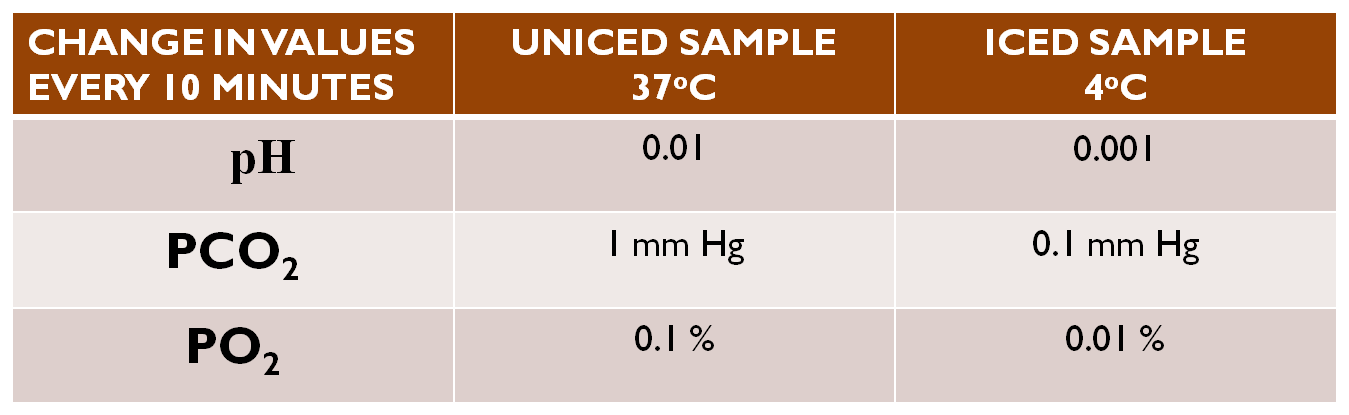 ABG Analyser is controlled for Normal Body temperatures

Sample of hyperthermic patient >37°C, Measured values of PaO2 and PaCO2 are less than actual.
Hypothermic patient < 37°C measured values of PaO2 and PaCO2 are more than the actual values.

     Every  1◦C ↓in temperature     PCO2↓ 
                                                       pH ↑ 
     Every1◦C ↑in temperature      PCO2 ↑
                                                      pH ↓
Body temperature
ABG Sample should always be sent with relevant information regarding O2, FiO2 status and Temp .


Before you withdraw a sample for ABG
After any change in FiO2 wait for 20min
And wait for 30 min after any change in ventilatory parameters  to ensure steady state.
O
X
Y
G
E
N
A
T
I
O
N
Determination of PaO2
PaO2 is dependent upon        Age, FiO2, Patm
PAO2 = partial pressure of oxygen in alveolar gas, PB =  barometric pressure
(760mmHg), Ph2o =  water vapor pressure (47 mm Hg), FiO2 = fraction of
inspired oxygen, PCO2 = partial pressure of CO2 in the ABG, R = respiratory
quotient (0.8)
For calculation purposes
Normal pH=7.4
Normal PaCO2=40 mmHg
Normal HCO3=24mmol/L
Normal AG=12 meq/L
Is this ABG authentic ?
pH = - log [H+]
    

   Henderson-Hasselbalch equation
pH = 6.1 + log  HCO3-
                                                        0.03 x PCO2


pHexpected  =  pHmeasured   =   ABG is authentic
STEP 0- IS THIS ABG AUTHENTIC?
STEP1- ACIDEMIA OR ALKALEMIA
STEP2-RESPIRATORY OR METABOLIC
STEP3- IF RESPIRATORY-ACUTE OR CHRONIC?
STEP4- IS COMPENSATION ADEQUATE?
STEP5-IF METABOLIC- ANION GAP?
STEP6- IF HIGH ANION GAP METABOLIC ACIDOSIS- Δ GAP?
pH within normal range- No acid base disorder,                      							Fully compensated
                                           or mixed disorder.

pH out of the range- uncompensated 
                                      or partially compensated
Compensation
Metabolic Disorders – Compensation in these disorders leads to a change in PCO2
Loss of H+ ions (e.g. vomiting, diuretics) 

 Increased reabsorption of bicarbonate – Low intravascular volume
                                                                     – Hypokalemia 
                                                                      – High pCO2 
                                                                       – Increased mineralocorticoids             						(aldosterone). 

3. Administration of alkali (in setting of renal impairment) e.g. Ringer’s lactate where lactate gets metabolised to bicarbonates in liver adding to alkali pool.
Airway/pulmonary parenchymal disease 
     a. Upper airway obstruction                                              
     b. Lower airway obstruction 
      c. Pulmonary -
                i. Cardiogenic pulmonary edema     
                ii. Pneumonia    iii. ARDS
                iv. Pulmonary perfusion defect—PE—air/fat/tumor 
2. CNS depression -head injury ,medications such as narcotics, sedatives, or anesthesia 
3. Neuromuscular disease and impairment
4. Ventilatory restriction—due to pain, chest wall injury/ deformity, or abdominal distension.
Increased CO 2 production 
Large caloric loads 
Malignant hyperthermia 
Intensive shivering 
Prolonged seizure activity 
Thyroid storm 
Extensive thermal injury (burns)
. CNS stimulation: Fever, pain, thyrotoxicosis, cerebrovascular accidents. 

2. Hypoxemia: pneumonia, pulmonary edema.

3. Drugs/hormones: Medroxyprogesterone, catecholamines, salicylates. 

4. Miscellaneous: Sepsis, pregnancy

 5. Psychological responses, such as anxiety or fear.
COMPLICATIONS
Pain
Bruising and haematoma
Nerve damage
Aneurysm
Spasm
AV fistula
Infection
Air or thromboembolism
Anaphylaxis from local anaesthetic